Governing in a post-pandemic environment: Navigating Your Board role within a new reality
Owning your Governance Role During Change
Webinar #1:  September 23, 2020
Presenter:  	Angela Irwin, Owner
		AirWin Educational Services,, LLC
[Speaker Notes: NOTE:
To change the  image on this slide, select the picture and delete it. Then click the Pictures icon in the placeholder to insert your own image.]
OWNING YOUR GOVERNANCE ROLE DURING CHANGE
Board of Directors:

To serve as the highest level of leadership by directing academic, fiscal and operational actions and holding management accountable for results within the parameters of the directing goals.

Accountable/Accountability:

Accepting complete responsibility for academic, fiscal and operational actions and being able to give a satisfactory reason for the actions and/or a satisfactory report on results/outcomes.
OWNING YOUR GOVERNANCE ROLE DURING CHANGE
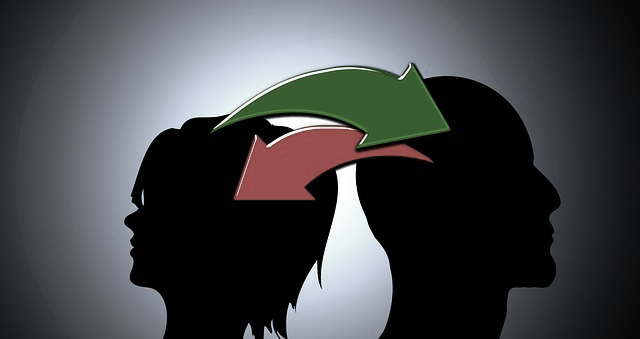 To demonstrate ownership of your governance role is to apply, consistently, the understanding of the director/accountability exchange to your governance practices.
But how do you apply . . . Consistently?
OWNING YOUR GOVERNANCE ROLE DURING CHANGE
1.  Re-define Leadership Role
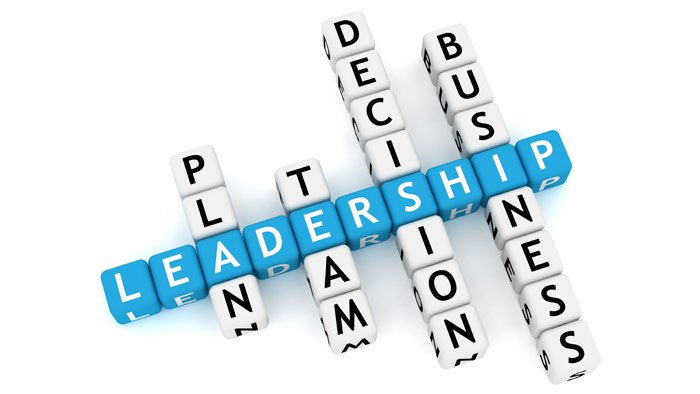 OWNING YOUR GOVERNANCE ROLE DURING CHANGE
2.  Establish Metrics Based on TODAY’S Reality
OWNING YOUR GOVERNANCE ROLE DURING CHANGE
Ensure Outcomes-Based Reporting Based on Metrics . . . 
with Inputs-Related Discussion
OUTCOMES

(Impact/changes/Effectiveness)
Inputs

(Academy Resources)
Outputs

(Delivery on Resources)
Satisfactory Results
Satisfactory Reasons
OWNING YOUR GOVERNANCE ROLE DURING CHANGE
4.  Work in PARTNERSHIP with Management/School Leadership
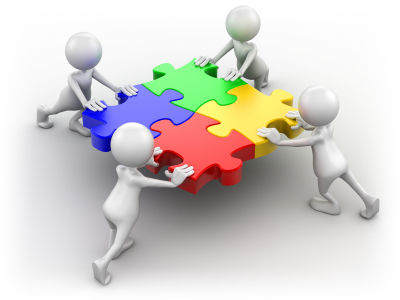 OWNING YOUR GOVERNANCE ROLE DURING CHANGE
5.  Ensure Full Board Engagement
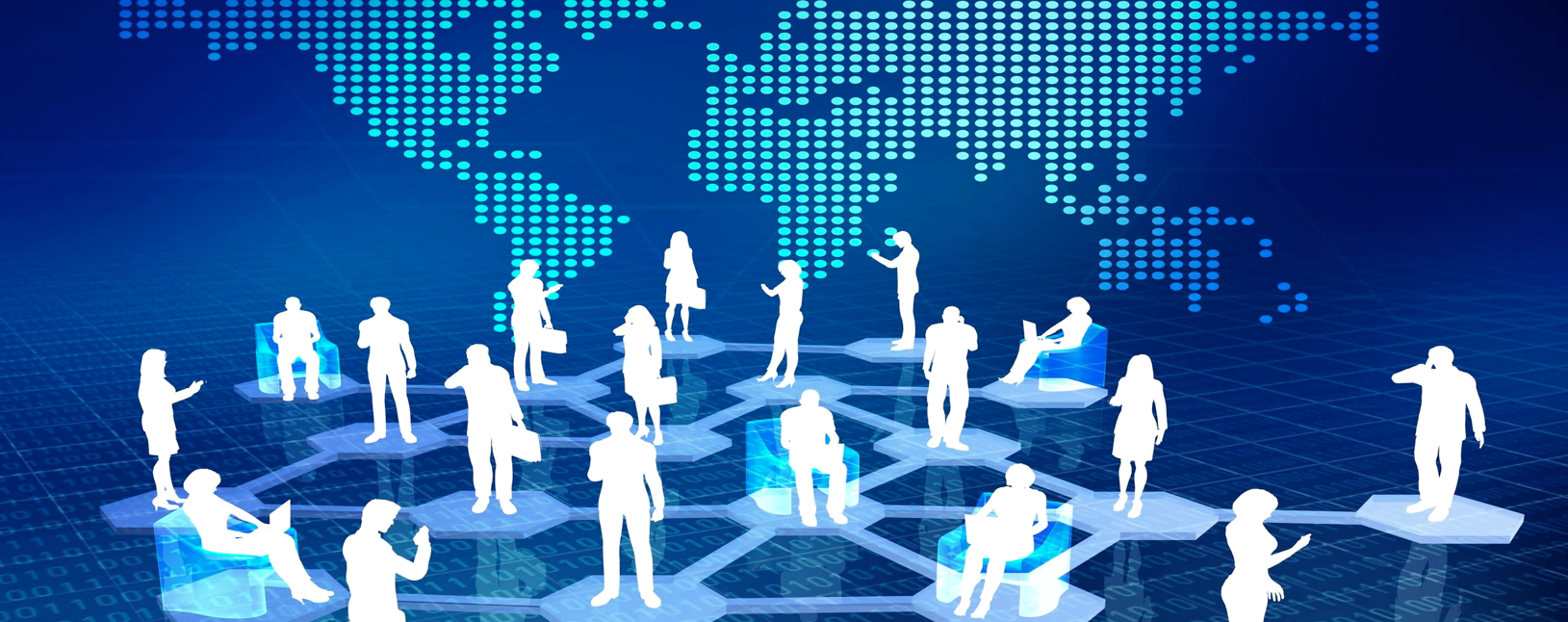 [Speaker Notes: “Informed directors who trust one another and have faith in their executives constitute an essential platform for board leadership.”
Boards that Lead:  When to Take Charge, When to Partner and When to Stay Out of the Way – Ram 

Here discussed:
Board attendance
Board recruitment
Board talent]
OWNING YOUR GOVERNANCE ROLE DURING CHANGE
6.  Ensure Confident and Informed Decision-Making
NO
Is there a decision to be discussed?
YES
Identify and Agree
Define the decision
STOP
Does this/will this decision align with our vision and mission?
How will this decision impact students and staff?
What are the system/contract/policy, etc. implications?
How?
What execution strategy will be implemented?
By Whom?
By When?
What resources must be marshalled?
Does this/will this decision reflect our commitment to our core values?
OWNING YOUR GOVERNANCE ROLE DURING CHANGE
“A board’s leadership can create value, and its absence can destroy value.”  










Source:  Boards that Lead:  When to Take Charge, When to Partner and When to Stay out of the Way
OWNING YOUR GOVERNANCE ROLE DURING CHANGE
THANK YOU FOR PARTICIPATING
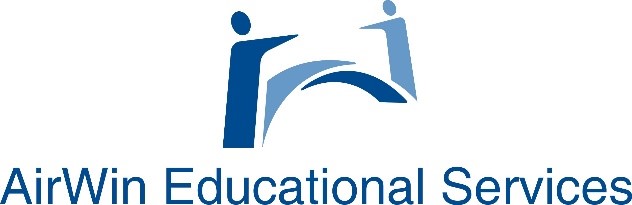 Angela L. Irwin4521 Henry DriveBeaverton, MI  48612989-239-7555Email:  angela@airwinllc.com